The Serpent and The Rope                         - Raja Rao
Title Analysis

By- Ibtisam Hussain
      MA Semester - I
      Department of English
      University College of Social Sciences and Humanities, 
      Mohanlal Sukhadia University, (Udaipur)

Submitted to- Prof. Seema Malik
The Serpent and the Rope- written in 1960 by Raja Rao, took 10 years in shaping itself after an interval of some 20 years after his first novel- Kanthapura in 1938. Reason being his spiritual experience from which he emerged as a changed- religious and philosophical man.

Awards won by the novel:-
Sahitya Akademi Award (1996)
Worldwide critical and literary appreciation.
Theme:
The dichotomy of reality and illusion
Death and existence
Self realization
The quest for knowledge and truth.

According to Raja Rao this thirst could only be quenched through the Vedantic philosophy.  Therefore, the novel follows the doctrine of Advaitawada.
What is advaitawad?
Adi Shankaracharya – The founder.
Advaita           +    Vedanta
   (non duality)       (end of all vedas)
Brahma – The ultimate reality
Maya- The world- illusion and transient
Atma- The essence of being; one with the parmatma
Jeevan Mukti- achievable during lifetime
Avidhya- The ignorance- a hinderance
Vidhya- Knowledge- Through guru or meditation.
                        “I am one with Brahma”
The novel as “Raja Rao’s Mahabharata” – A continuous conflict between the reality and the illusion.

The dichotomy prevalent in the title- The Serpent and the Rope. 

Title existence- Indian philosophical myth: serpent (the illusion) and rope (the reality); single entity, only a question of perception/oneness.
Novel: narrative ground
Protagonist and Narrator- Ramaswamy.  
Opening- Full of questions about existence, death, reality, truth etc. indicating the darkness of Rama’s mind- Existential crisis. 
Wife- Madeliene, a French teacher.
Lives in France.
His visit to India for his father’s last rituals- The beginning of his self realization.
His return to France- A drift between Madeliene and Rama. His realization of their difference of ideologies, identities and culture.
At one point he starts questioning and rejects his own identity :
         “No, I shall never be a Brahmin-I shall tear my
        clothes, and set off to the Himalayas. Something         hypostatic calls me. Mother mine, I will go.” (151)
   Awareness about his Indianness, but darkness with his own spiritual identity.

Cultural Crisis:  He always felt lost in France:-
            “I felt what I always know I am, a pilgrim.” (168)
Rama- savithri relationship
Widening of his quest for self realization. She mirrors his Indian-self:
“To know Savithri was to wake into the truth of life, to be remembered- unto God. My courage was a failure turned into strength. She became the awareness, the leap of my understanding. I lost the world and she became it.” (171)
“Savithri proved that I could be I. One cannot possess the world, one can become it: I could not possess Savithri- 
I became I.” (172)
     In a sense, she became a temporary Guru for Rama.

The drift between Madeliene and Rama widens- leads to Madeliene’s asceticism and their divorce.
His search for vidhya/ guru
He tries to seek his answer for the quest in Christianity:
  “To illumine me, I say a prayer to the Mother of God: ‘Marie pleine de grace, Mere de dieu.’ And she always knows and she always answers, for the womb of the world is She.” (397)

In the last chapter as well there are questions similar to the beginning- indicating that he is still in Maya seeking for the Vidhya.
The guru
He realizes that in order to achieve truth and knowledge one needs a Guru:
         “Not a God, but a Guru, is what I need.” (408)

He believes that only through his vision, can he see the truth beyond maya:
      “Lord, Lord My Guru, come to me, tell me, give me thy touch, vouchsafe, the vision of truth.” (410)

And he desires to go to Travancore:
 “For now I know the name of Him to whom I have to go, though I have always known Him without knowing His name. So to Travancore I will go.” (409)
“I have no Benaras now, no Ganga, no Jamuna, Travancore is my country.” (410)
Title analysis:-
The title The Serpent and the Rope  stands for Rama’s spiritual quest for truth and knowledge and his realization of the dichotomy of illusion and reality.
The serpent stands for the reality and the rope for the illusion.
Due to avidhya, he indulges in maya- marrying Madeliene and accepting France as his country, his truth and identity, only until the knowledge (vidhya) comes to him through his self realization that he could differentiate between the true nature of rope being a serpent in real.
And in order to save himself from this serpent, he decides to go to Travancore, in the light of his Guru, renouncing the maya in an attempt to “be one with The ONE.”
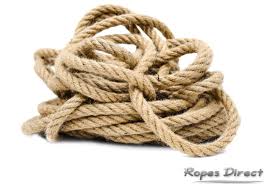 REALITY
ILLUSION
Therefore, unlike the myth, in the novel “The Serpent and the Rope” by Raja Rao: Serpent stands for the reality and the Rope stands for  the illusion. In the illusion of rope, Rama holds the Serpent in the reality.
WORKS CITED:-
Rao, Raja. The Serpent and the Rope. London: John Murray Publishers Ltd., 1960.
Thank you.